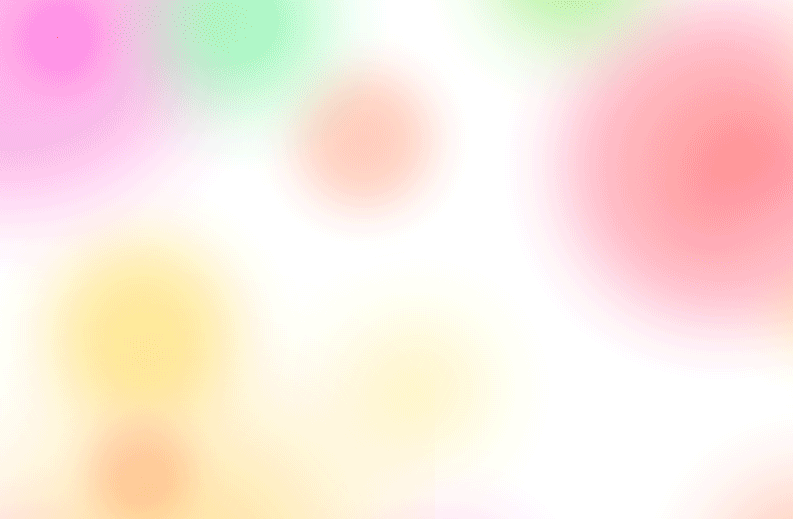 Rainbow Home Church
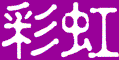 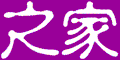 我们存在为了你
We Exist for You
我们存在为了谁？
Fairprice Poster
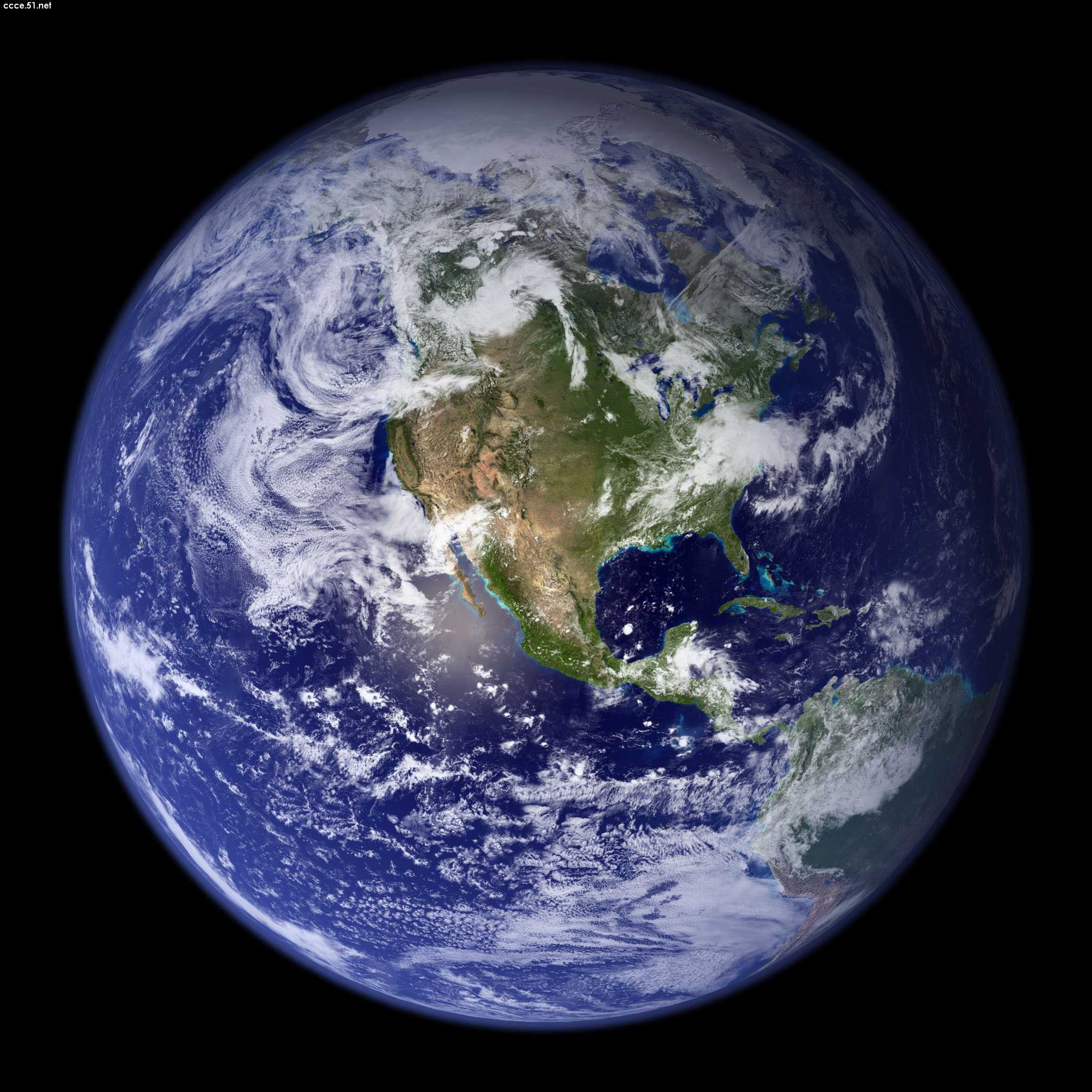 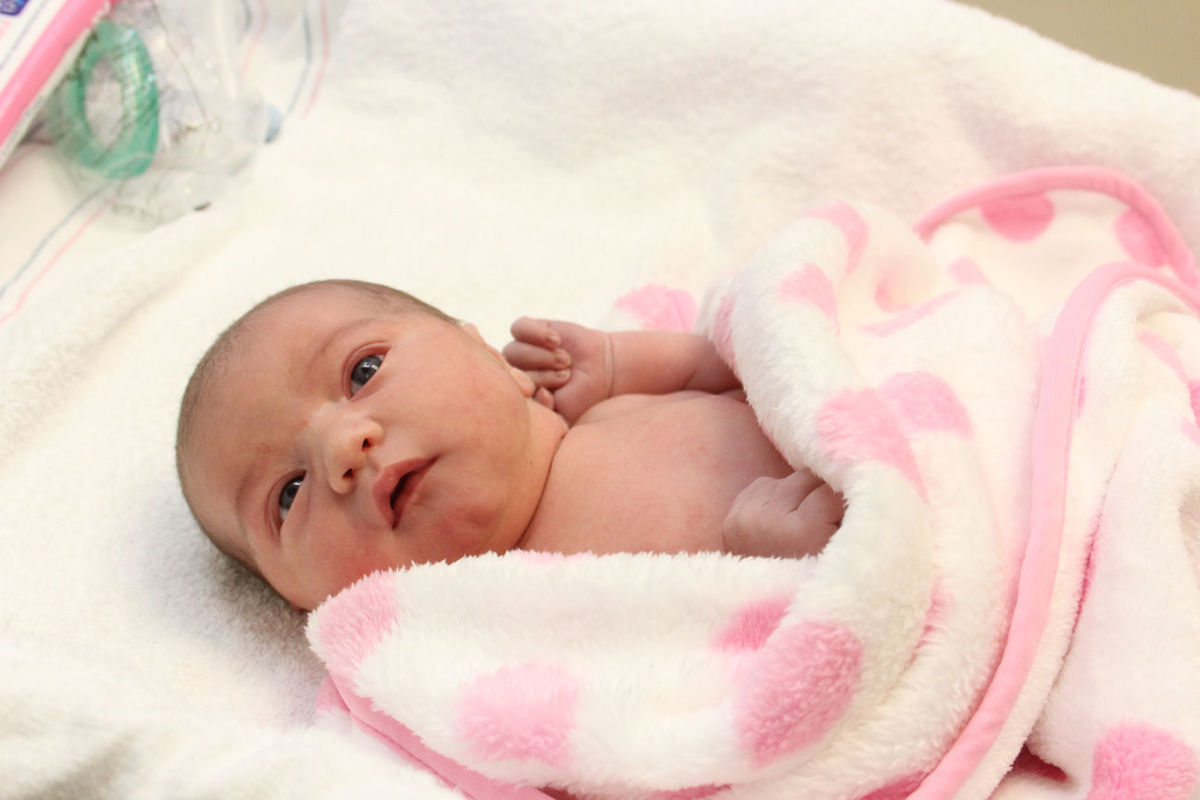 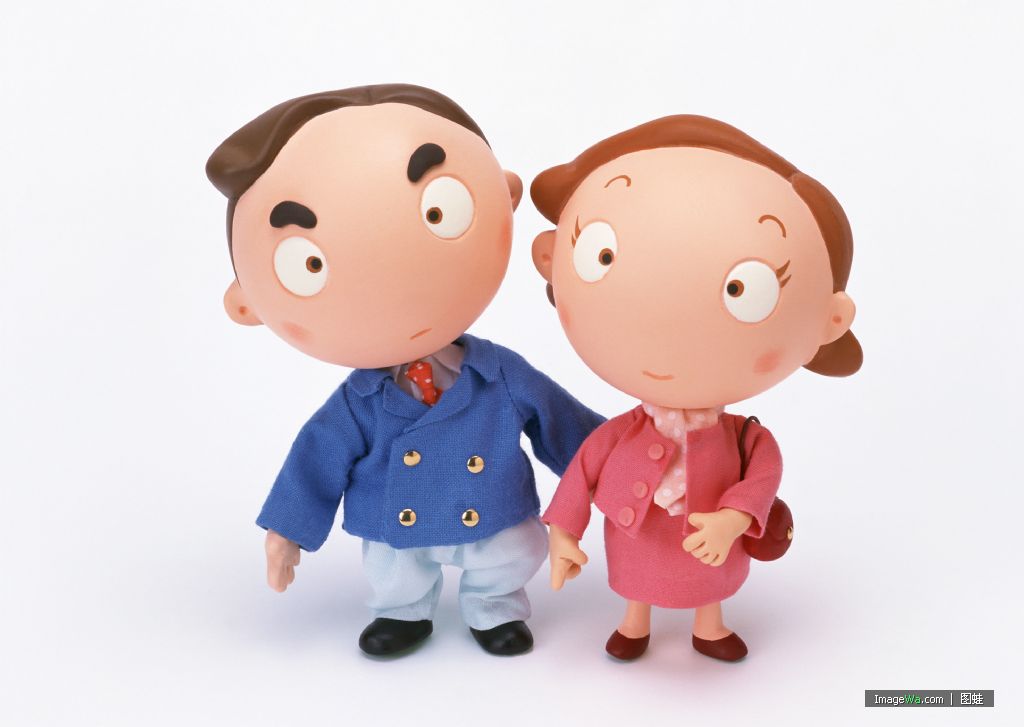 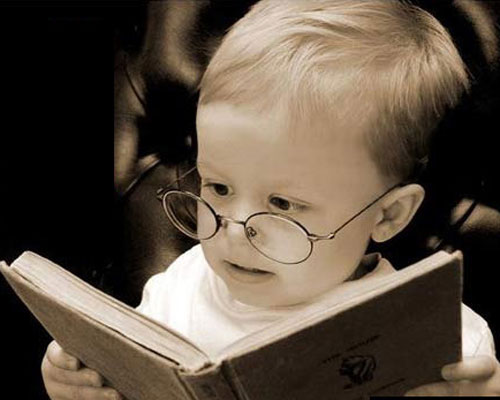 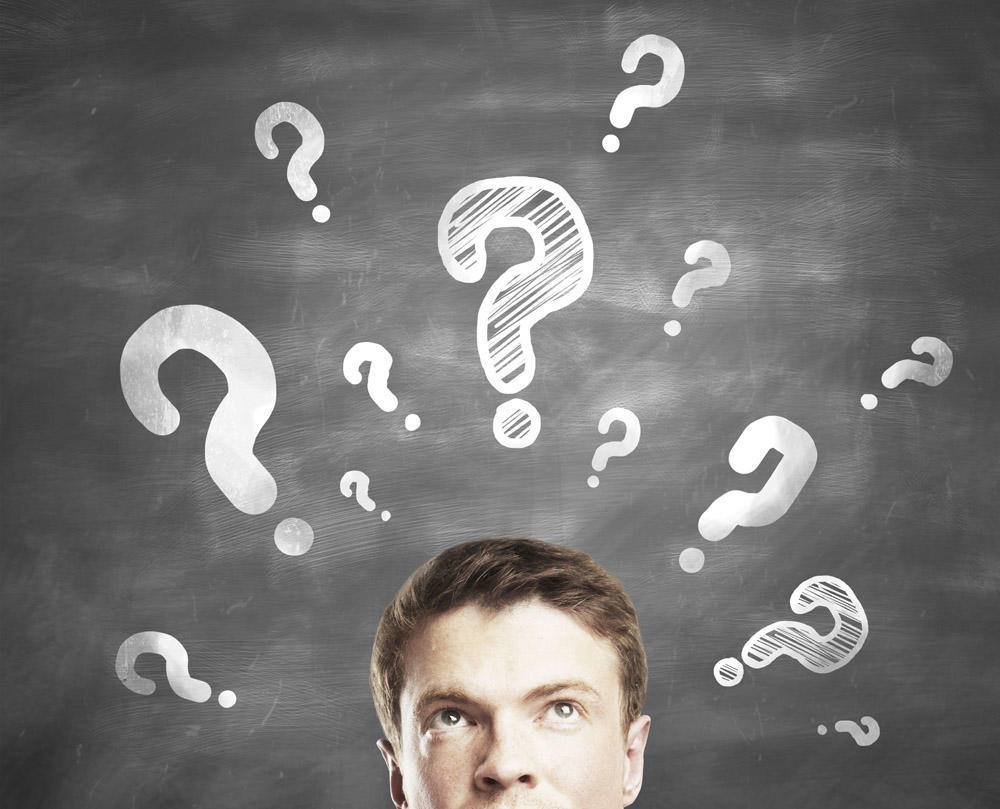 流行观念
个人主义
世俗主义
相对主义
理性主义
经验主义
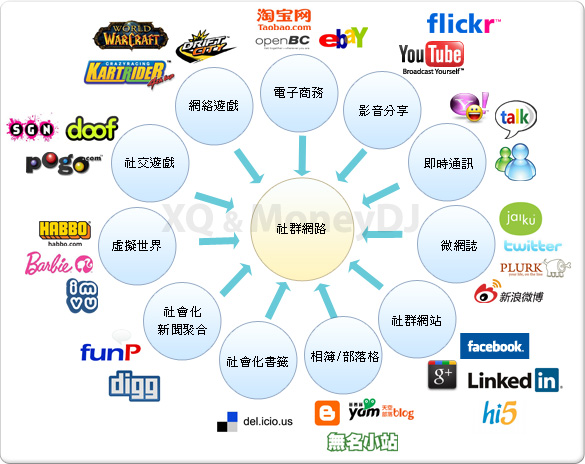 社群
五花八门：
旅游
购物
健身
学习
….
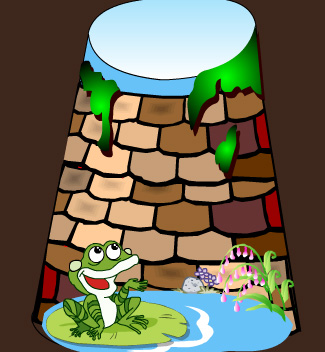 满足乎？
终极之问
三大问题：
我从哪里来
我到哪里去
我在世上做什么
找寻真相
一个奇特的人
一本奇特的书
奇特耶稣
路 2:49 因耶稣说：“为什么找我呢？岂不知我应当以我父的事为念吗？”
少年知天命！
奇特耶稣
约 16:28 我从父出来，到了世界；我又离开世界，往父那里去。”
V字人生！
奇特耶稣
约 6:38 因为我从天上降下来，不是要按自己的意思行，乃是要按那差我来者的意思行。
使命人生！
奇特耶稣
约 19:30 耶稣尝了那醋，就说：“成了！”便低下头，将灵魂交付　神了。
使命达成！
奇特耶稣
约 10:30 我与父原为一。
约 16:15 凡父所有的，都是我的；
神子身份！
奇特圣经
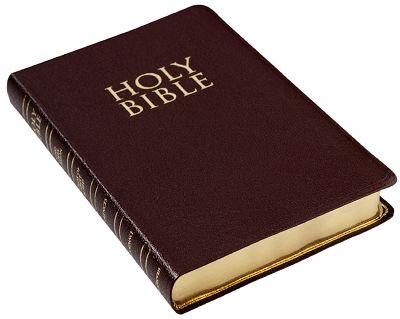 奇特圣经
启4:11 我们的主，我们的　神，你是配得荣耀、尊贵、权柄的；因为你创造了万物，并且万物是因你的旨意被创造而有的（existed） 。
奇特圣经
罗 11:36 因为万有都是本于他，倚靠他，归于他。
For from him and through him and to him are all things.
奇特圣经
本于他 from：
源头
想法、意念、决定
[Speaker Notes: 启示录4：11说，“我们的主，我们的神，你是配得荣耀、尊贵、权柄的，因为你创造了万物，并且万物是因你的旨意被创造而有的。”]
奇特圣经
倚靠他 through：
藉着
方法、渠道
奇特圣经
归于他 for/to：
归宿
目的、为了
追本溯源
“你为自己造了我们，我们的心没有安息，直到在你里面找到了安息。”
-奥古斯丁
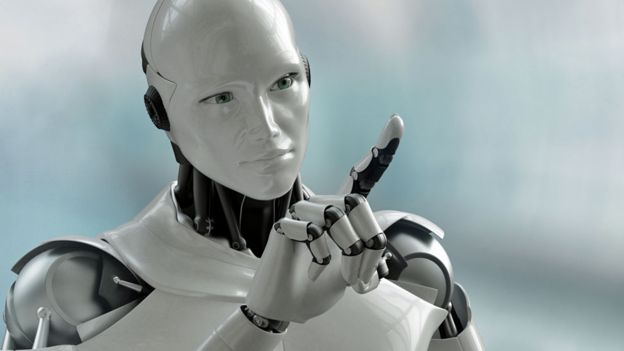 罪人之态
罗3:23-24 因为世人都犯了罪，亏缺了　神的荣耀；
去除拦阻
罪：
未中靶心
部分脱离整体
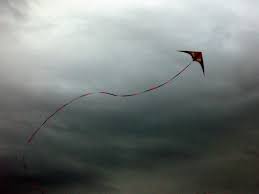 [Speaker Notes: 启示录4：11说，“我们的主，我们的神，你是配得荣耀、尊贵、权柄的，因为你创造了万物，并且万物是因你的旨意被创造而有的。”]
和好之路
罗3:23-24 因为世人都犯了罪，亏缺了　神的荣耀；如今却蒙　神的恩典，因基督耶稣的救赎，就白白地称义。
存在目的
罗 5:11 不但如此，我们既借着我主耶稣基督得与　神和好，也就借着他以　神为乐。
存在目的
林前 10:31 所以，你们或吃或喝，无论做什么，都要为荣耀　神而行。
[Speaker Notes: 以前是为父母，现在是为自己，你愿意为神而活吗?]
我们存在为了你
自省+分享：
存在目的?
认识真神?